Аникина Татьяна Николаевна учитель географии второй категории Акжанской основной школыТимирязевского района
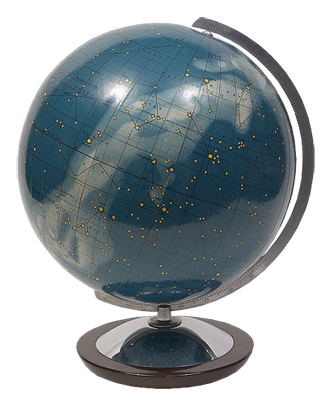 Тема:  Природные      ресурсы
  Тип урока: изучение нового материала

Цель:  изучение природных ресурсов  земли. Выявление взаимосвязи между природой и обществом.
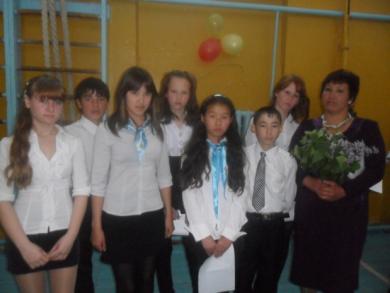 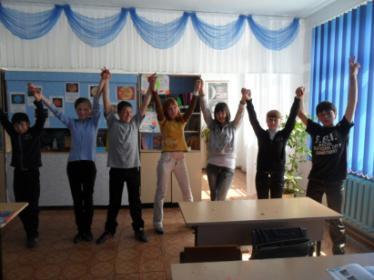 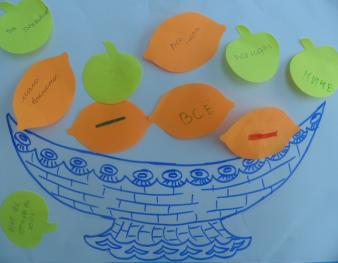 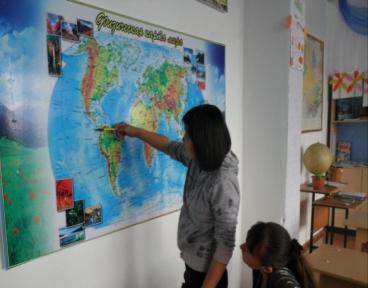 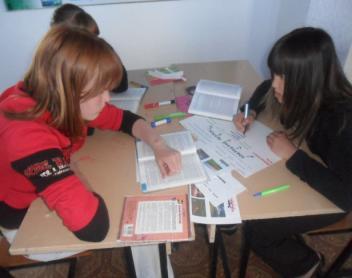 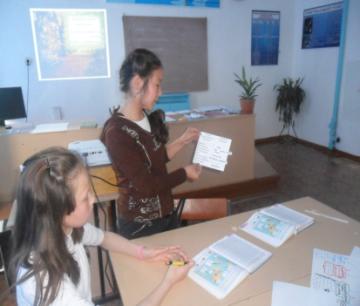 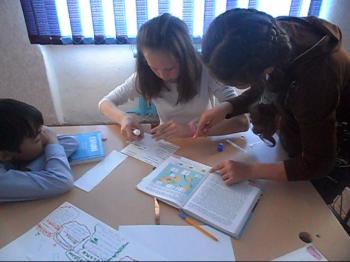 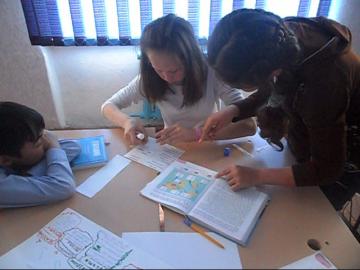 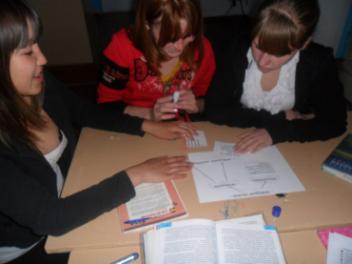 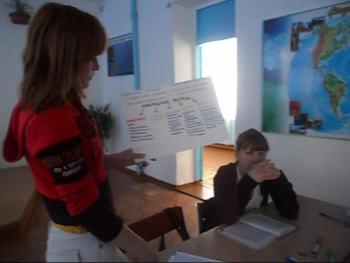 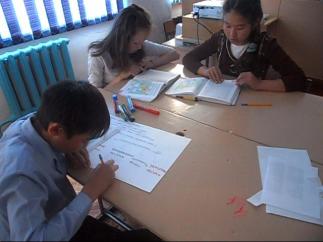 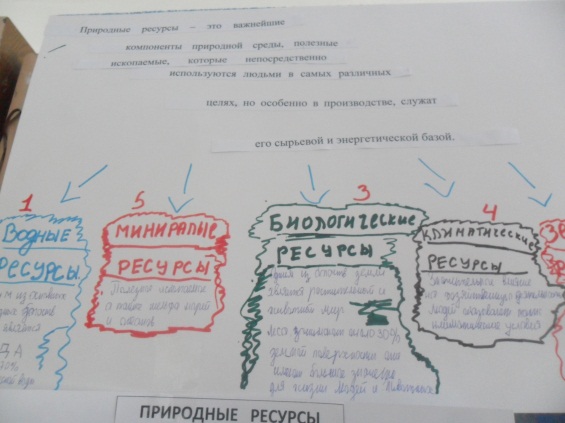 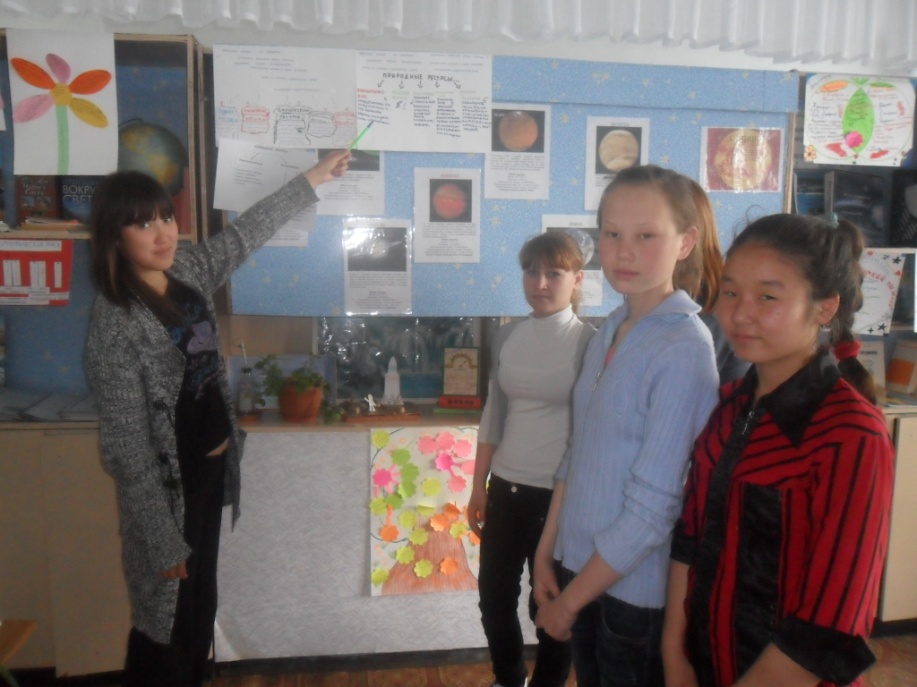 Применение новых  педагогических подходов на уроке способствовало

Активности  детей.
Созданию атмосферы сотрудничества.
Повышению интереса к предмету.
Развитию критического мышления учащихся.
Планирую

 Использовать стратегии,  методы и приёмы в дальнейшей практике в соответствии с идеями шести модулей.

Разрабатывать календарно-тематическое планирование с учётом возрастных особенностей учащихся.